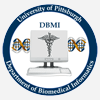 Translational Informatics Applied to Drug Safety (TrIADS)
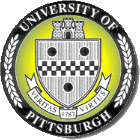 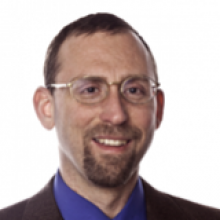 Richard D. Boyce, PhD
Associate Professor of Biomedical Informatics and Clinical and Translational Science in the Clinical and Translational Science Institute
Associate Director of the University of Pittsburgh NLM Biomedical Informatics Training Program

Secondary appointments to the School of Pharmacy and the School of Computing and Information

Site PI - Informatics Core for the Center of Excellence for Natural Product- Drug Interaction Research (NaPDI)

Faculty, Center for Pharmaceutical Policy and Prescribing

rdb20@pitt.edu / 206-371-6186
Natural Product-Drug Interaction (NPDI) research
NCCIH Grant# U54 AT008909
Analytical core
Pharmacology core
R21 Grantees
Informatics core
Metabolomics
Pharmacovigilance NPDI signal detection
In vitro Enzyme and Transporter studies
Data Repository
Chemical Characterization of Material
Dissemination via Public Portal
In vivo NPDI studies
Pilot clinical decision support artifacts
Natural Product Selection
Microbiome studies
Goal: Translate work on this project to a start up and pursue STTR and investment funding
Synergizing Parameterized Knowledge in LLMs with biomedical knowledge graphs
Planned NIGMS or NLM R01 submission
Evaluation of different approaches to retrieval augmented generation to answer clinician questions about rare diseases
Utilization of LLM context window vs full retrieval/generation system training
Metadata generation vs structured tagging
Interventions that improve drug safety
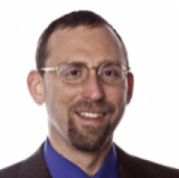 Planned AHRQ Grant R01
A “learning lab” approach to addressing failure mode analysis of care transitions involving older adults focused on medication safety

Identification of failure modes that can be monitored/intervened upon using rules/ML over EHR data and other data sources. 

Intervention design and evaluation
Creating a training pathway for future Deaf scientists
Pitt Momentum 2021 and NLM R25 (R25LM014208)
STEM faculty have little or no experience mentoring Deaf students
Build a learning system involving Pitt, Gallaudet, and the UPMC Hillman Cancer Center Academy that will measurably improve STEM education for Deaf/HoH
Mentoring
Sanya Taneja, MS (NCCIH U54 RA and PhD student)
Israel Dilan-Pantojas (NLM T15 PhD student)